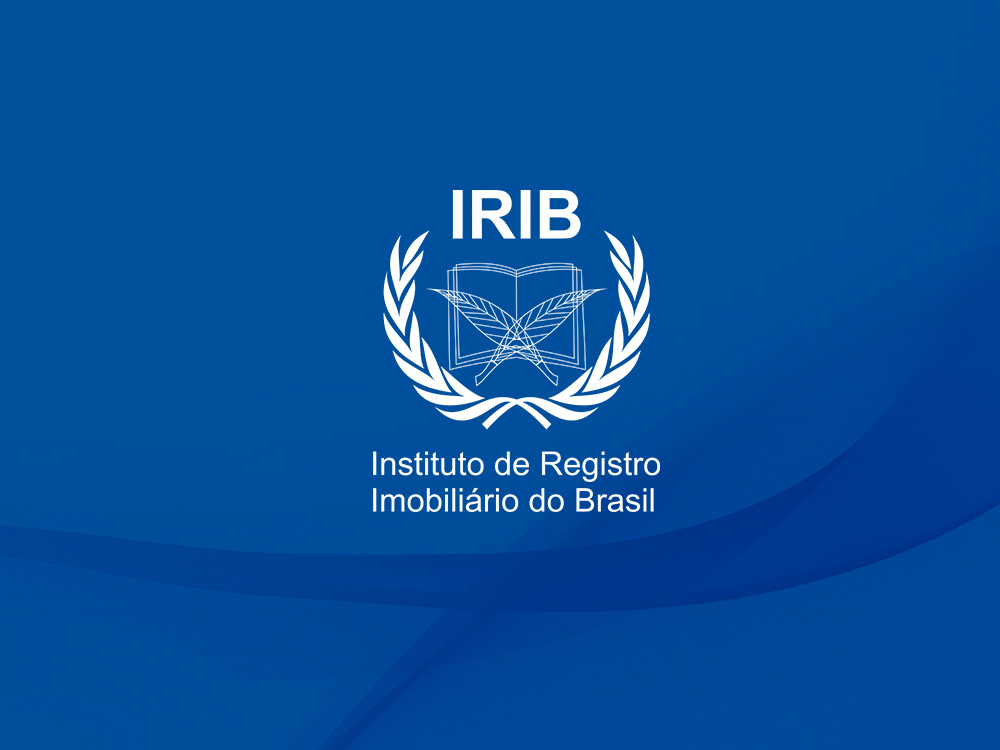 QUEM SOMOS?
Desde 1974 (42 anos).

Maior e única entidade de representação nacional dos oficiais de Registro de Imóveis (cerca de 3.400 em atuação no País).

Entidade sem fins lucrativos, com sede em São Paulo capital e representação em Brasília.
FINALIDADE E OBJETIVOS
Contribuir para o aperfeiçoamento profissional e jurídico dos registradores de imóveis do Brasil, além de aprimorar e modernizar técnicas de registro.

Assessorar autoridades públicas e órgãos governamentais, no que diz respeito aos temas da especialidade registral imobiliária.
Portal de serviços: www.irib.org.br
Fonte de consulta e referência para notários, registradores, estudantes e internautas em geral. Média de 3 mil visitas por dia.
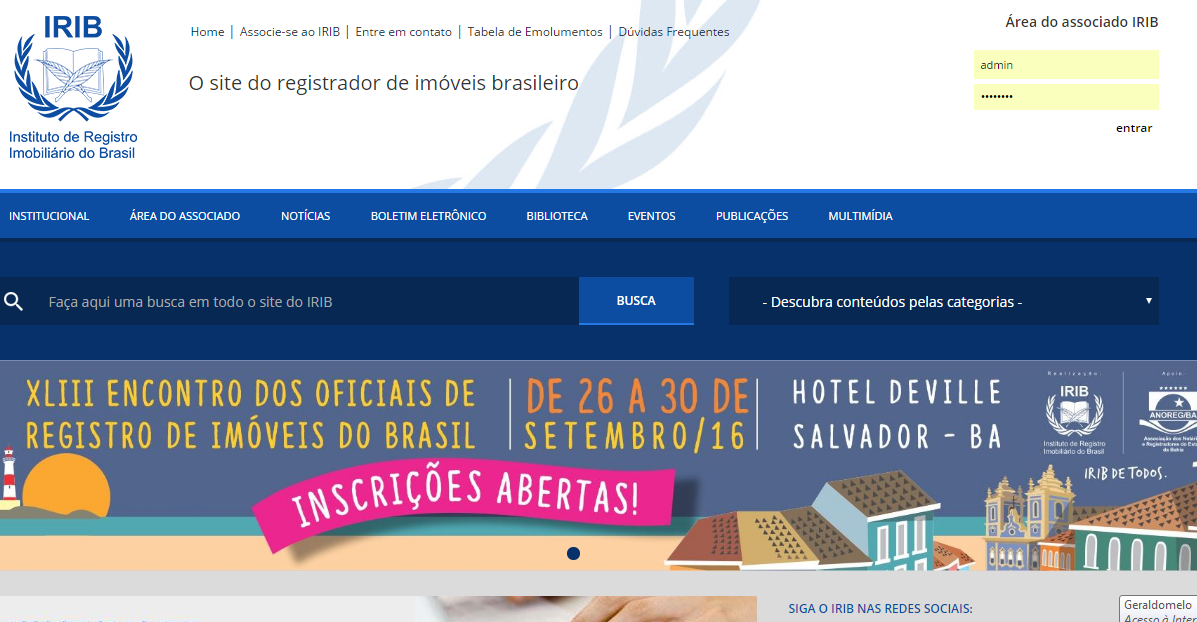 Na área do associado, o IRIB reúne seus principais serviços: banco de jurisprudências;  IRIB Responde (destinado a solucionar dúvidas diárias dos associados); banco de provas e gabaritos de concursos; publicações (Boletim IRIB em Revista, Revista de Direito Imobiliário e Cadernos IRIB).
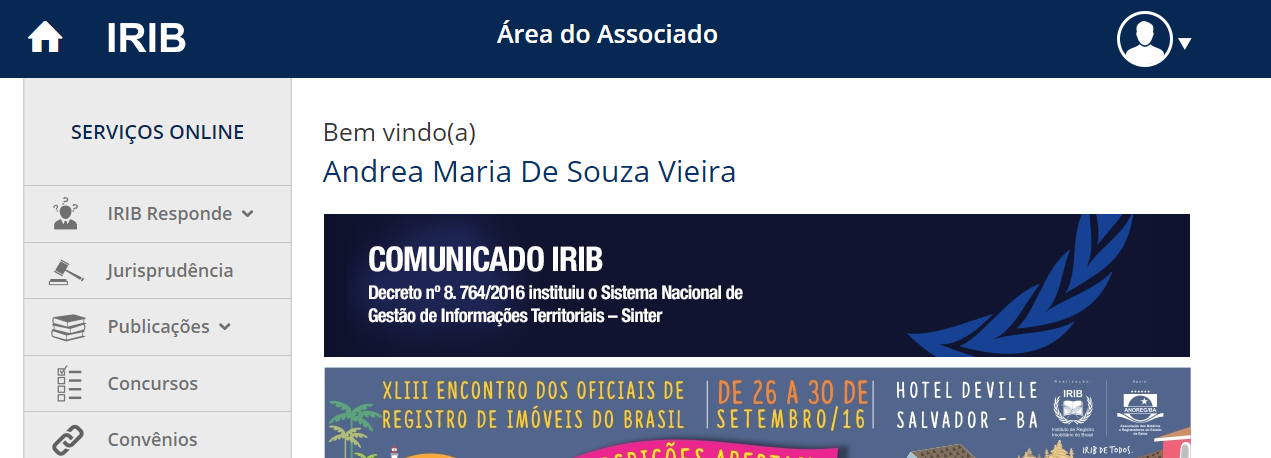 Jurisprudências – Criado em 2010, o banco conta, atualmente, com 9.100 mil decisões ligadas ao Direito Registral Imobiliário. 

IRIB Responde – Serviço de consultoria existente desde a década de 70. As perguntas enviadas pelos associados são elaboradas pela equipe da Consultoria do IRIB e revisadas por um grupo técnico de registradores e colaboradores. Banco conta com  mais de 11.400 mil perguntas respondidas.
Boletim Eletrônico do IRIB
É o canal mais rápido com os associados e demais assinantes. Criada em 1998, a publicação eletrônica se dedica a divulgar notas, notícias, matérias e artigos de interesse da classe.
O BE é enviada duas vezes por semana para mais de 10 mil assinantes. Ele dispõe, ainda, de uma seção dedicada à jurisprudências e consultas do IRIB Responde.
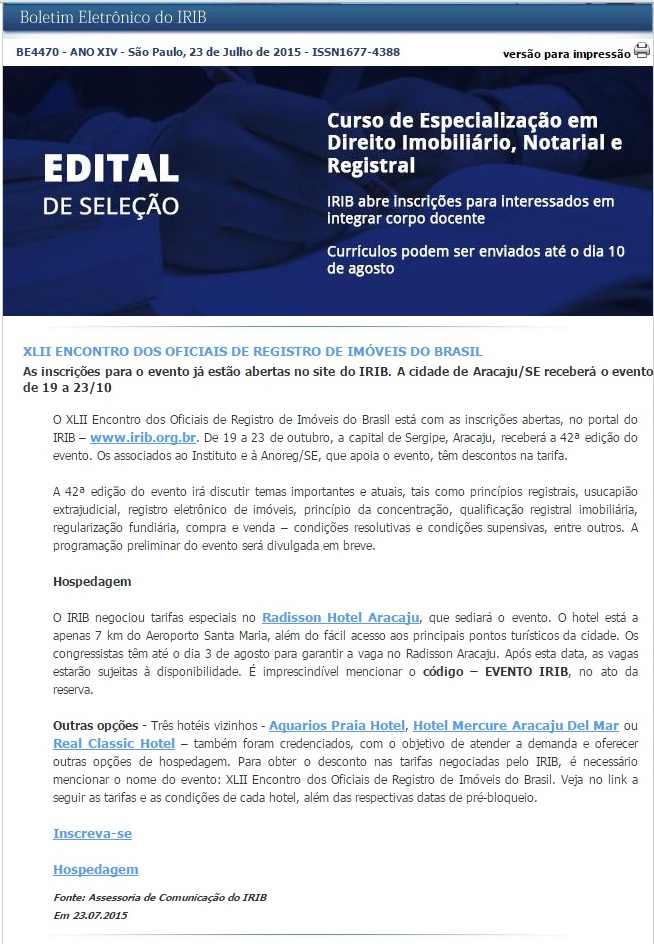 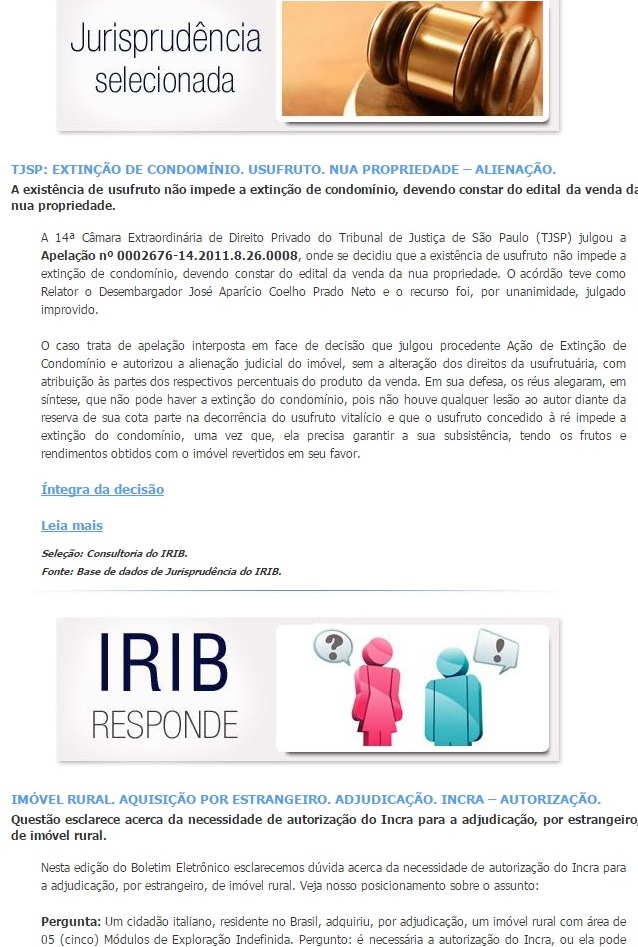 PUBLICAÇÕES
Revista de Direito Imobiliário – RDI
     Publicação semestral, voltada para os registradores imobiliários, editada em parceria com a Thomson Reuters/Revista dos Tribunais. A RDI publica as mais recentes doutrinas nacional e internacional, jurisprudências, além de estudos produzidos por diversos profissionais ligados à área registral imobiliária. 
	É a mais importante publicação do segmento no País. Já foram publicadas 78 edições
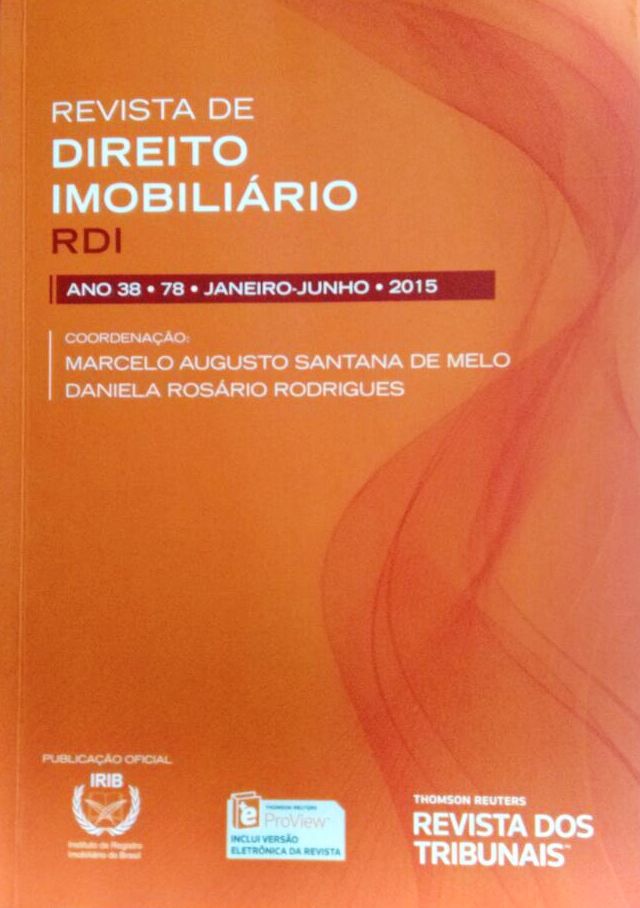 Boletim do IRIB em Revista – BIR
    A revista reúne artigos assinados por palestrantes dos eventos regionais e nacionais promovidos pelo IRIB, além de outros conteúdos. Já foram publicadas 352 edições.
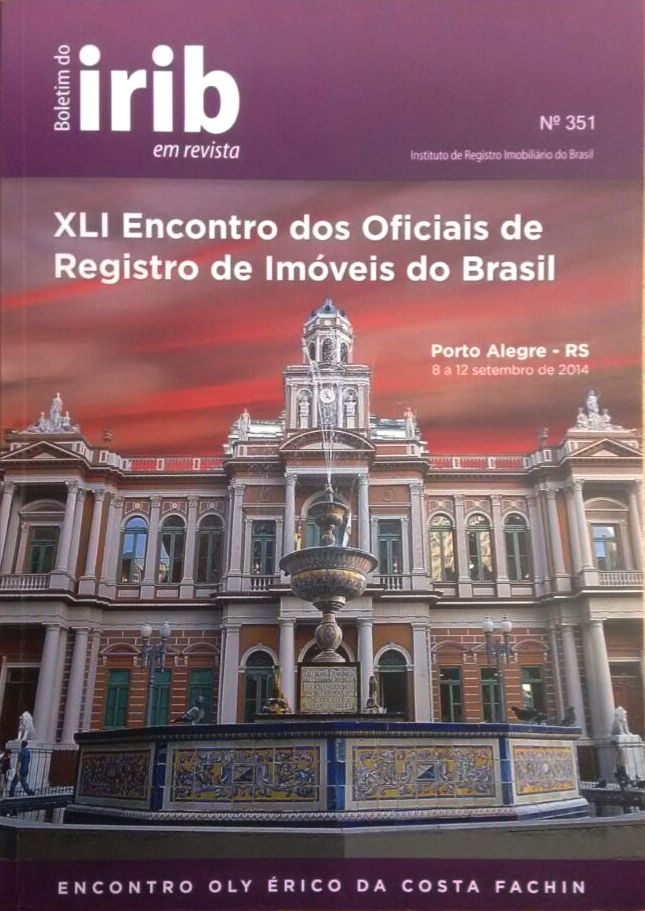 Coleção Cadernos IRIB – Com oito títulos publicados, a Coleção tem como objetivo contribuir para a qualificação de oficiais e prepostos. Os cadernos abordam diferentes temas e são desenvolvidos por especialistas e estudiosos do Direito Registral Imobiliário. 

	Sete dos nove títulos publicados têm a 2ª edição.
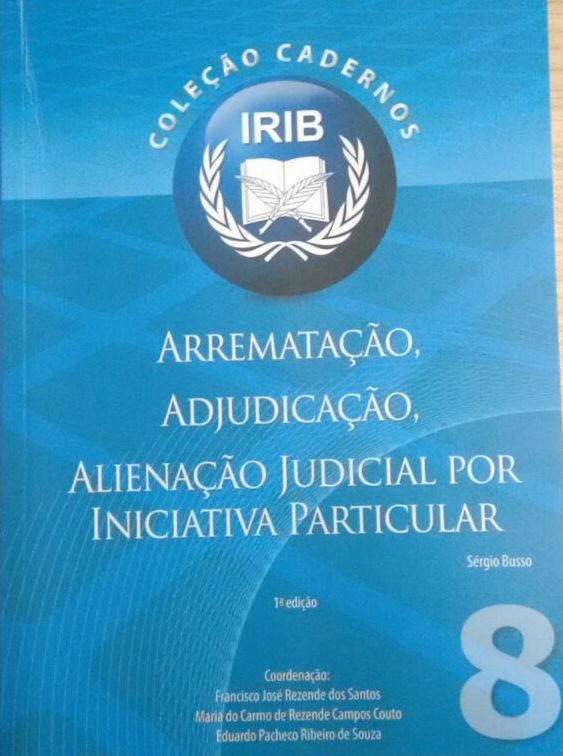 Além das publicações próprias, o IRIB busca parcerias com diversas editoras do Brasil, ampliando, seu acervo. Várias obras já foram lançadas com o apoio do Instituto.
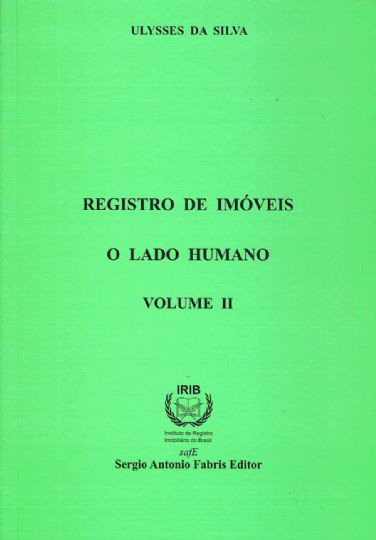 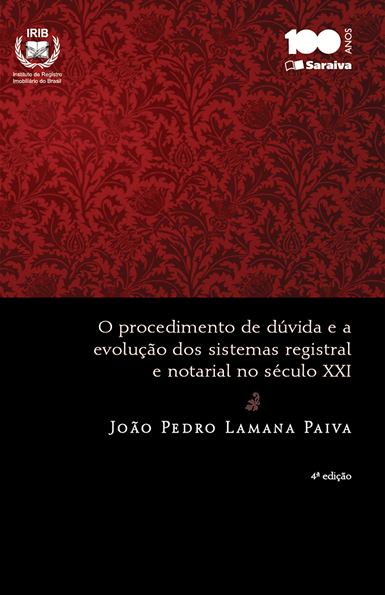 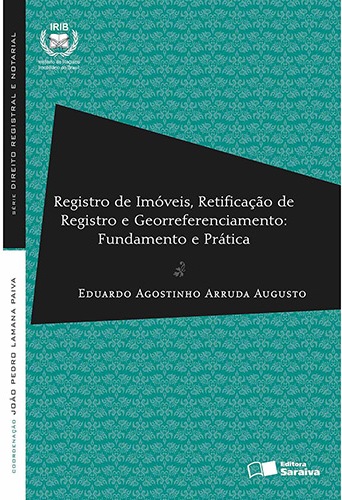 Encontros Regionais e Nacionais
Há 41 anos, o IRIB promove, todos os anos, Encontros Regionais e Nacionais. O objetivo é difundir a doutrina registral imobiliária e promover a integração dos registradores de imóveis brasileiros. 
Temos 35 Regionais, e vamos realizar, em setembro, em Salvador/BA, o 43º Nacional.
Os encontros contam sempre com grandes especialistas do Direito Registral Imobiliário, sendo a maioria registradores de imóveis de grande conhecimento técnico.
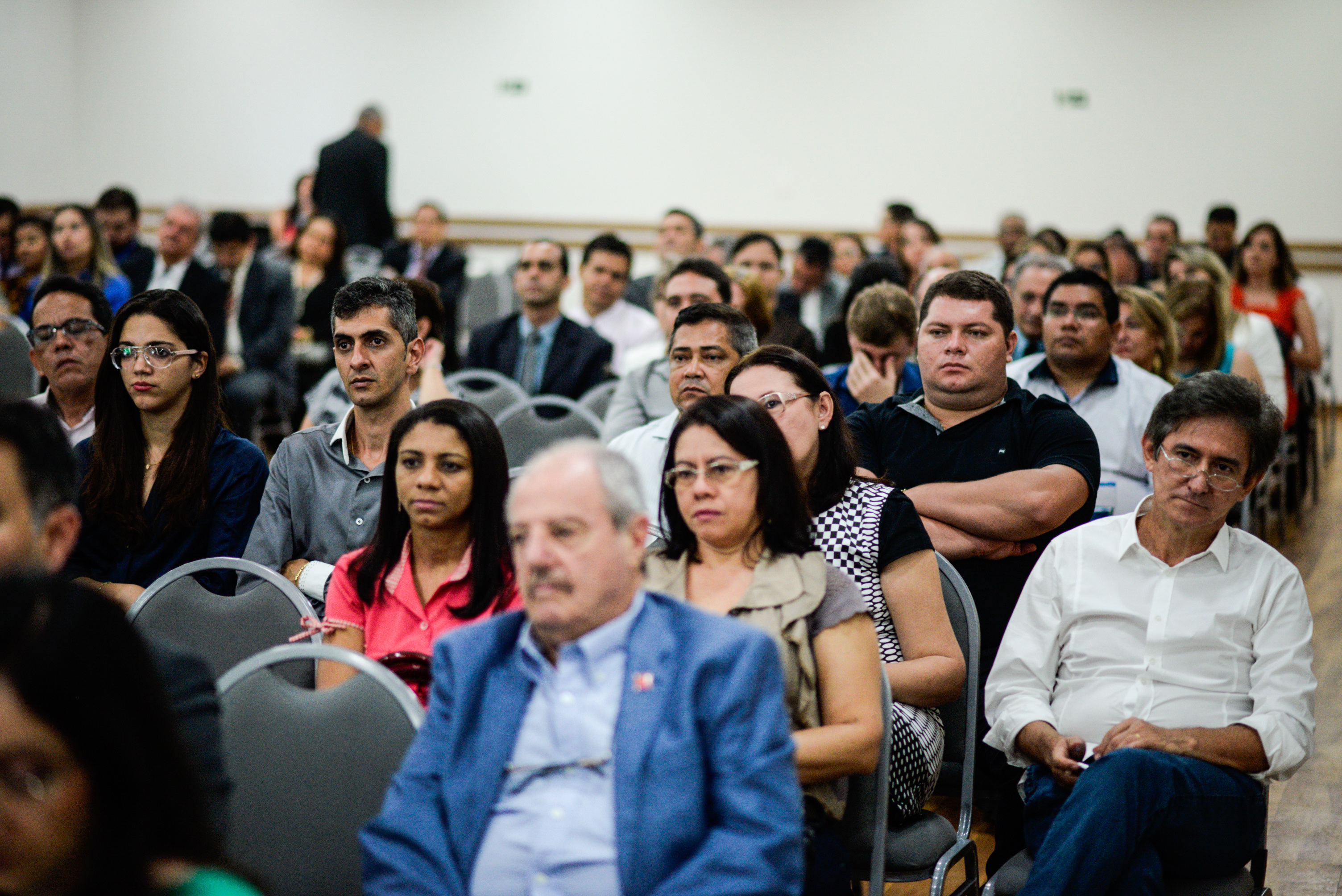 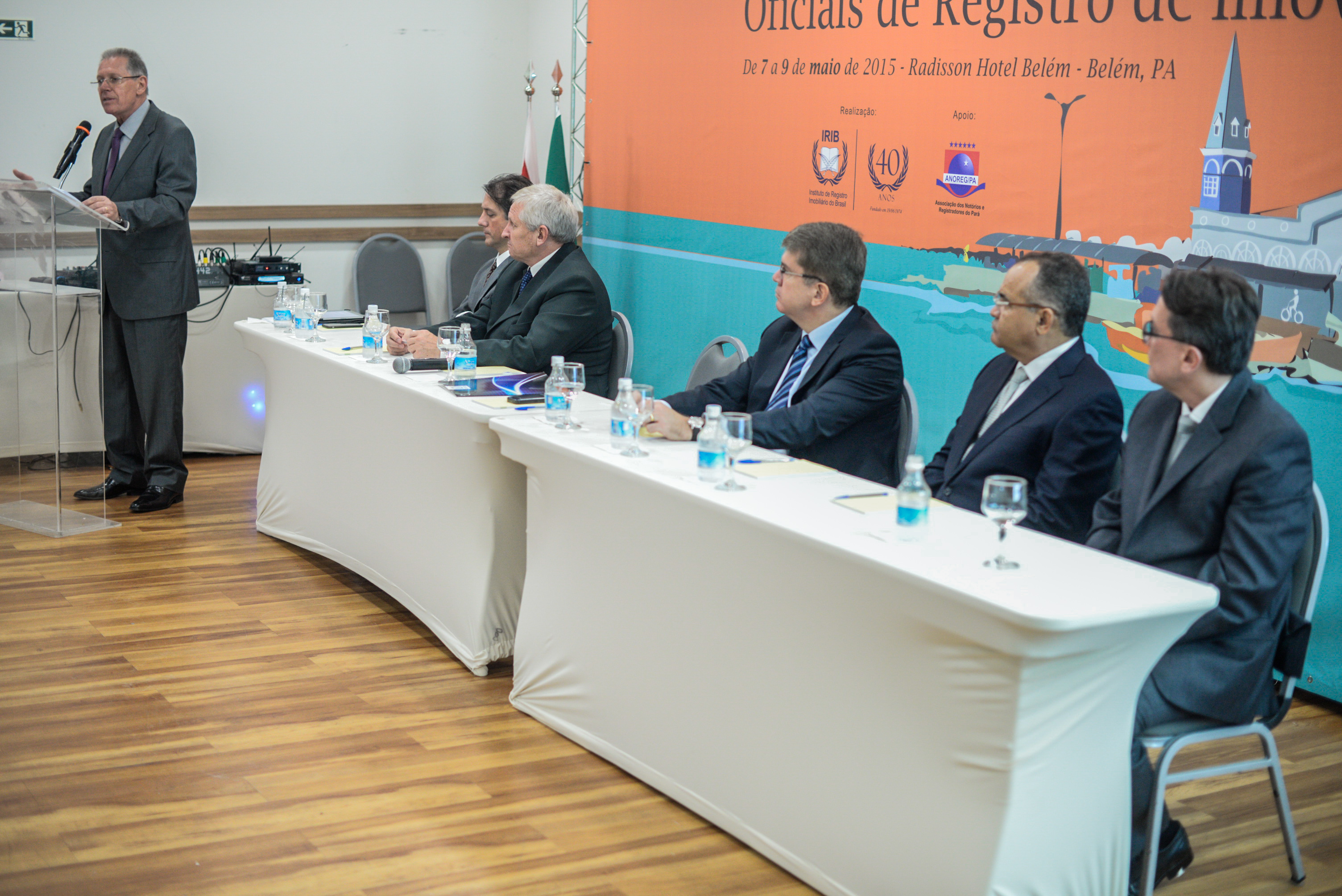 34º Regional – Belém do Pará
34º Regional – Belém do Pará
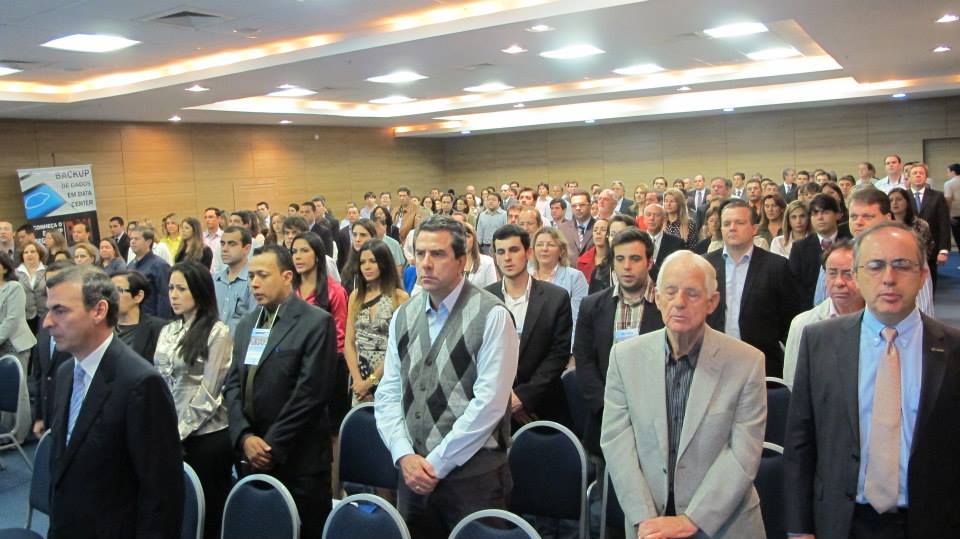 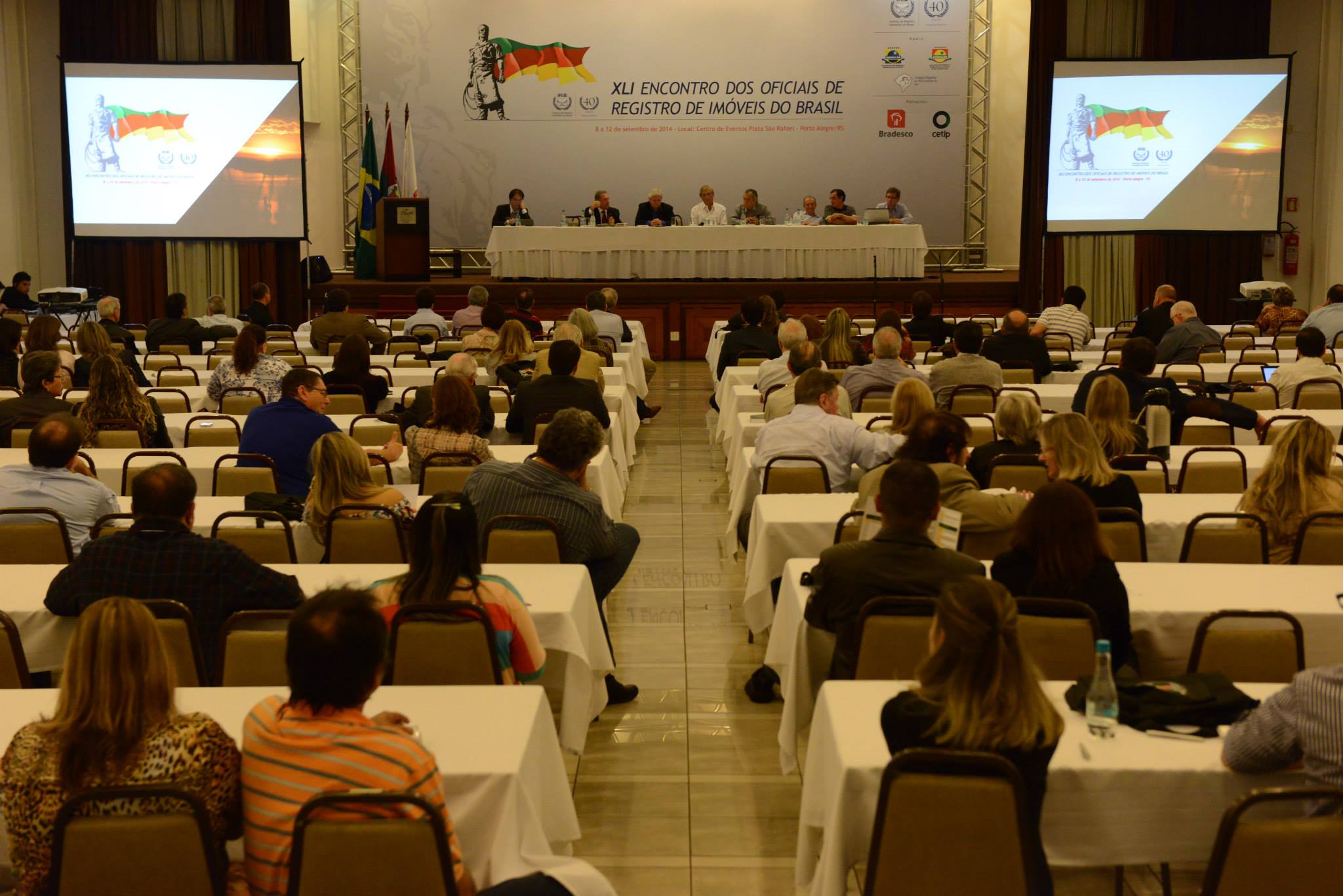 33º Regional – Ribeirão Preto/SP
41º Nacional – Porto Alegre
Credibilidade e segurança – Datafolha, Nov/2015
Credibilidade e segurança – Datafolha, Nov/2015
Baixo custo - Doing Business
Mede, analisa e compara as regulamentações aplicáveis às empresas e o seu cumprimento em 189 economias.
Um desses indicadores, chamado “Registro de Propriedades”, mede a sequência completa dos procedimentos necessários para uma empresa adquirir a propriedade de outra pessoa.
Baixo custo - Doing Business
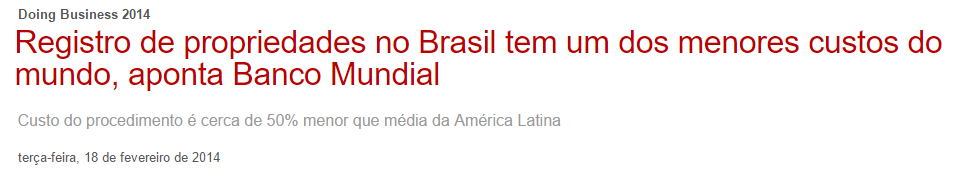 Baixo custo - Doing Business
Expansão
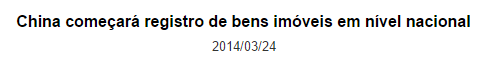 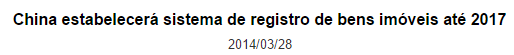 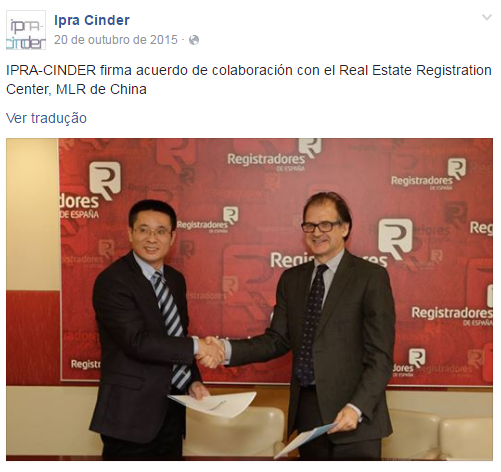 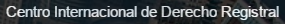 Era digital: registro eletrônico
Lei n. 11.977, de 2009 (Lei do PMCMV)
Provimento n. 47, de 2015, do CNJ
Coordenação nacional a cargo do IRIB
FIM
Muito obrigado pela atenção de todos!